資料１－２
大阪都市魅力創造戦略2020の検証（都市像ごと）
戦略2020の検証　　１　世界に誇れる自慢の都市
【施策項目ごとのこれまでの取組みと成果】
（参考）ＫＰＩの状況
来阪外国人旅行者数（主指標）
①世界第一級の文化・観光拠点形成・発信
・2025年大阪・関西万博の開催決定、百舌鳥・古市古墳群の世界遺産登録
　決定、夢洲におけるＩＲ誘致など、大阪のビックプロジェクトを着実に推進する　
　とともに、水都大阪の修景づくりと水辺の魅力創出に向けた取組みを実施。
・太陽の塔内部公開や万博記念公園駅前周辺地区活性化事業（大規模
　アリーナを中核とした大阪・関西を代表する新たなスポーツ・文化の拠点づく
　り）の着手など、万博記念公園の魅力創出に向けた取組みを推進。
・市内の重点エリアにおいては、大阪中之島美術館の2021年度開館や、
　うめきた２期まちづくりに向けた取組みなどエリア全体の集客力・ブランド力向上
　への取組みを推進。
②大阪ならではの魅力創出・発信
・御堂筋オータムパーティー、御堂筋イルミネーション・OSAKA光のルネサンスを
　中心とする「大阪・光の饗宴」など国内外の人を引き付ける大規模イベントを
　毎年開催。テレビ、新聞、インターネット等で多数取り上げられるなど大阪の
　魅力を効果的に発信。
③大阪の文化を満喫できる魅力創出・発信
・大阪の食の魅力を発信するため、多言語メニュー支援など外国人旅行者の
　利便性を向上するための環境を整備するとともに、大阪が育んだ食文化の
　特別な体験をテーマにした着地型観光コンテンツ「あじわい大阪」などを実施。
④魅力的な景観演出
・大阪ミュージアム事業を実施し、まちの魅力向上・景観形成の取組みを支援
　するとともに、大阪の魅力あるスポットやそれらを巡るルートを構築するストーリー
　事業を実施し、地域の観光資源の磨き上げや受入環境整備等の取組みを
　支援。
・船場地区（道修町通）の無電柱化及び周辺景観と調和した道路整備など
　を実施。
◆策定時
　　716万人(2015)
◆2019
　　1,231万人
◆目標（2020）
　　1,300万人
（副指標）
【課題等】
〇世界遺産に登録された百舌鳥・古市古墳群の保護保存・活用を行うと
　ともに、世界遺産としての価値や魅力を実感できるような取組みを通じて、
　来訪者の増加を図っていくことが必要。
〇水都大阪では、水辺の魅力づくりを推進し、水の回廊や東西軸の水辺
   拠点をつなぎ、周遊する日常的なクルーズの充実を図るとともに、国内
   外の人々に「水都大阪」を幅広く知ってもらうためのブランディングの強化
   が必要。
〇2025年大阪・関西万博の開催を見据えた、国際都市にふさわしい
　文化・観光拠点の形成や大阪の強みを活かした誘客をさらに進める
　ことが必要。
[関連参考データ：1、2]
1
戦略2020の検証　　２　安全で安心して楽しめる24時間おもてなし都市
【施策項目ごとのこれまでの取組みと成果】
（参考）ＫＰＩの状況
来阪外国人旅行消費額（主指標）
①観光客受入環境の充実
・Osaka Free Wi-Fiの整備をはじめ、大阪駅・梅田駅周辺サイン整備、
　観光公衆トイレの洋式化、宿泊施設の多言語化対応、観光案内所の増設
　（2か所から３か所へ）、市町村等の観光案内板の設置改修など、外国人
　旅行者の受入環境整備の充実を促進。
②旅行者の安全・安心の確保
・外国人が災害時等に必要な情報を12言語で提供する情報ウェブサイトアプリ
　「Osaka Safe Travels」を開発し、R2年2月から運用開始。
・観光施設・宿泊施設等に災害時における観光客等への「支援フロー」や
　「ガイドライン」の周知啓発を実施し、旅行者の安全・安心の確保に向けた
　取組みを推進。
③旅行者ニーズに配慮した多様なサービスの提供
・国内外からの観光客の要望の多いナイトカルチャーを発掘・創出するため、
　主にインバウンドの観光客を対象としたナイトカルチャー事業に取り組む事業者
　を支援し、コンテンツのクオリティー向上を図るなど、旅行者ニーズの高い夜間
　アクティビティーの充実を促進。
◆策定時
　　5,784億円(2015)
◆2019年
　　1兆5,665億円
◆目標（2020）
　　1兆1,900億円
（副指標）
【課題等】
〇旅行者が安全・安心に大阪のまちを楽しめるために、ハード・ソフト両面
　 から、さらなる受入環境整備の取組みが必要。
2
戦略2020の検証　　３　多様な人材が集う観光・ＭＩＣＥ都市
（参考）ＫＰＩの状況
【施策項目ごとのこれまでの取組みと成果】
国際会議開催件数（主指標）
①MICE誘致の推進
・成功裏に終えた2019年G20大阪サミットでは、大阪・関西の魅力を発信する
　とともに、大阪が世界最高峰の会議を安全・安心に開催することができる都市
　であることを世界に証明。
・官民が一体となってMICE誘致を行うため「大阪MICE推進委員会」を設置し、
　ターゲットを明確にした戦略的なMICE誘致を推進。
②観光マーケティング・リサーチの強化
・大阪観光局において、「アジア№1の国際都市・大阪」の実現を目指し、
　データに基づく市場別の観光振興事業を展開。消費動向調査やビッグデータ
　の活用（SNSのアクセス状況やWi-Fiの利用履歴の分析など）、観光データ
　ベース（ＤＭＰ）の構築、体験予約サイトを通じたデータ分析などによる
　マーケティングリサーチにより、効果的な事業展開、プロモーションを実施。
③観光振興を支える人材等の育成
・ミナミエリアに多言語観光ボランティアを配置。（2019年9月～３月）
・府民が外国人旅行者と気軽に交流が図れるよう英語によるコミュニケーション
　講座を開催。（2019年9月～2020年1月）
・多言語観光ボランティアの育成等について、市町村と連携したプラットフォームの
　形成に取り組むとともに、市町村が独自で行う取組みにも支援を実施。
・都市魅力創造を共同して支える仕組みとして、官民において情報共有・意見
　交換する「おおさか都市魅力・観光ネットワーク会議」を開催し、観光振興
　関係者のネットワークづくりを推進。
◆策定時
　　253件(2014)
◆2018
　　240件
◆目標（2020）
　　340件
（副指標）
【課題等】
〇国際会議開催件数としては伸び悩んでいる。MICEは、交流人口の
　増加やビジネス機会の創出など、地域への経済効果をもたらすことから、
　IR誘致による施設整備も視野に入れた戦略的な取組みが必要。
[関連参考データ：3、4、5]
3
戦略2020の検証　　４　多様な楽しみ方ができる周遊・滞在都市
（参考）ＫＰＩの状況
【施策項目ごとのこれまでの取組みと成果】
延べ宿泊者数（主指標）
◆策定時
　3,037万人　
　(2015)
◆2019
　　4,743万人
◆目標（2020）
　　3,600万人
①効果的なプロモーションの強化
・大阪観光局において、マーケティングに基づき、観光客や市場ごとの
　ターゲットに応じた効果的なプロモーション活動を展開するとともに、
　インターネットや、SNS、ガイドブック、マップなど各種プロモーションツール
　を活用した多言語による情報発信、映画・ドラマ等のロケーション誘致
　などを実施。
②周遊性を高める利便性の向上
・観光バスの利用が多いミナミエリアにおいてアクセスしやすい場所に観光
　バス駐車場を確保。（2019年９月末まで）
・百舌鳥・古市古墳群の世界文化遺産登録を踏まえ、百舌鳥・古市
　エリアを結ぶ定期バスを運行。（2019年8月～2020年3月）
③大阪に滞在したくなる仕掛けづくり
・百舌鳥・古市古墳群をめぐる周遊ルートの策定やそれらを多言語で
　紹介する冊子「Discover百舌鳥・古市古墳群」を発行。
・多言語冊子「DISCOVER OSAKA」やHPにより、大阪の多様な魅力
　を発信するとともに府内を周遊できる仕掛けづくりを行い、周遊性の
　向上を図った。
・大阪の魅力あるスポットやそれらを巡るルートにストーリー性を持たせて
　再編集し、地域の観光資源の磨き上げや受入環境整備等を行う
　市町村等の取組みを支援。
（副指標）
【課題等】
〇効果的なプロモーションの展開により、来阪外国人旅行者数は順調に伸びてきた
　が、8割は東アジアからの観光客であることから、カントリーリスクへの対応として、
　欧米豪をはじめ幅広い国・地域からの集客促進が必要。
〇この間、インバウンド中心の施策展開を行ってきたが、国内旅行消費額の約8割は
　日本人による国内旅行であることから、国内観光の推進にも注力が必要。
〇外国人の入込客を分析すると大阪市内に集中しているため、府内全域の魅力を
　磨き上げ、情報発信していくことなどにより、府域周遊のさらなる推進が必要。
〇こうした取組みにより、滞在期間の長期化、旅行消費額の増大をめざし、量から
　質への転換を図る。　　　　　　　　[関連参考データ：6、7、8、9、10、11]
4
戦略2020の検証　　５　大阪が誇る文化力を活用した都市
【施策項目ごとのこれまでの取組みと成果】
（参考）ＫＰＩの状況
①上方伝統芸能を活かした魅力発信
・文化を核として、大阪の都市魅力を広く国内外に発信していくため、H29年度から　
　「大阪文化芸術フェス」を開催。府内のホール・劇場や公園に、上方伝統芸能、
　上方演芸等の国内外のコンテンツを一堂に集め、文化を楽しむ機会を創出。
　メディアに多数取り上げられるなど、大阪が持つ多彩で豊かな文化の魅力を発信。
・府立上方演芸資料館（ワッハ上方）を運営。資料収集・整理・保存を行うとともに、
　収蔵資料の展示やワークショップの開催など、上方演芸に親しむ場等を提供し、
　その歴史や魅力を広く発信。4か国語に対応した展示や、外国語対応可能な
　ナビゲーター（演芸人）も配置。
・大阪の文化・芸術に多大な貢献のあった方の顕彰により、大阪の文化振興の機運
　醸成や都市魅力をアピール。
②都市の魅力向上と新たな文化の創造
・「御堂筋オータムパーティー」や「大阪・光の饗宴」など、国内外の人を引き付ける
　大規模イベントを毎年開催。
・大阪市ミュージアムビジョンに定める戦略等に基づき、市立美術館、東洋陶磁美術館、
　歴史博物館、自然史博物館、科学館において、魅力向上に向けた展示環境の
　改善など、計画的な施設の改修整備を実施。併せて、地方独立行政法人設立（2019年4月）を経て、「都市のコアとしてのミュージアム」実現に向けた取組みの推進。
・大阪市が所蔵する第一級のコレクションを活用して、既存の美術館とは異なる新たな
　魅力にあふれる「大阪中之島美術館」を、2021年度の開館をめざして整備を推進。
③文化プログラムの推進
・大阪文化芸術フェスなどを通じて、上方伝統芸能や上方演芸などの魅力を広く発信。
・大阪の文化力の向上につなげるため、アーツカウンシルにおいて府市文化事業を評価・
　審査するとともに、企画や調査機能を高め、アーティスト等へのサポート、府内での文化
　プログラムの推進や効果検証等を実施。
府内外から人々が集まり、
芸術活動が活発になっていると思う府民の割合（主指標）
◆策定時
　　10.8％(2015)
◆2019速報値
　　30.0％
◆目標（2020）
　　40.0％
（副指標）
【課題等】
〇成果指標についてはおおむね順調に推移しており、今後とも文化
　芸術の創造および魅力発信につながる取組みを進めていくことが
　必要。
〇関連する分野における施策との有機的な連携を通じて、都市全体
　 の魅力のさらなる向上、大阪にある多彩で豊かな文化芸術の
　 次世代への継承が必要。　　　　　　　　[関連参考データ：12]
5
戦略2020の検証　　６　　あらゆる人々が文化を享受できる都市
（参考）ＫＰＩの状況
【施策項目ごとのこれまでの取組みと成果】
文化的環境が整備されていると思う府民の割合（主指標）
①芸術文化を創造し、支える人材の育成・支援の充実
・府民に優れた芸術文化の鑑賞機会等を提供する芸術文化活動に対して
　補助を実施。
・若手プロデューサーにチャレンジの場を与え、今後の芸術文化の担い手を
　育成するとともに、大阪にある優れた芸術文化の魅力を発信。
②将来の社会の担い手となる青少年の育成
・府内の子どもが参加し、文化活動を発表・体験する機会を提供する、文化を
　通じた次世代育成に資する事業に対して補助を実施。
・青少年に対する芸術体験ワークショップ等を実施し、芸術文化に触れる機会
　創出を行い、将来へ継承発展させる青少年の育成となる取組みを実施。
・子どもたちが文学を中心とした良質で多様な芸術文化に触れることができる
　場である「こども本の森　中之島」の開館。
③芸術文化拠点の充実と府民意識の醸成等
・大阪府江之子島文化芸術創造センター（enoco）において、絵画等の収蔵
　作品の管理活用、交流・活動場所の提供、アートやデザインを活用した社会
　課題の発見、解決等創造的な活動の機会の創出を支援するための共同
　拠点づくり等を実施。
・「こども本の森　中之島」の開館や、大阪市が所蔵する第一級のコレクションを
　活用した大阪中之島美術館、国立国際美術館などの文化施設が集積する
　中之島エリアにおける芸術文化拠点としてのポテンシャル強化に繋げた。
◆策定時
　　9.8%(2015)
◆2019速報値
　　33.7%
◆目標（2020）
　　40.0%
（副指標）
【課題等】
〇文化芸術基本法の一部改正などを踏まえ、あらゆる人々が文化を享受　
　できる環境整備を進めるとともに、将来の担い手の育成、府民意識の醸
　 成など、引き続き取組みが必要。
〇大阪府立江之子島文化芸術センター（enoco）におけるアーティスト
　 やクリエイター、府民と産官学との交流・連携・協働する拠点としての
　 機能を強化。　　　　　　　　　　　　　　　　     　[関連参考データ：12]
6
戦略2020の検証　　７　　アジアをリードする国際・プロスポーツ都市
【施策項目ごとのこれまでの取組みと成果】
（参考）ＫＰＩの状況
①国際的なスポーツイベントの開催
・ラグビーワールドカップ2019日本大会開催に向けた機運醸成や円滑かつ安全な
　運営を実施。ファンゾーンやパブリックビューイング等も大盛況を収めた。 
・大阪城トライアスロンや世界スーパージュニアテニス選手権大会、大阪国際女子
　マラソンなどの国際競技大会等を計画どおりに着実に開催。 
・オリンピック・パラリンピック2020に向け、海外への事前キャンプの誘致の働きかけや、
　誘致を希望する市町村への支援など、ホストタウンの登録に向けた取組みを推進。
・ワールドマスターズゲームズ2021関西の開催に向け、一般参加型のスポーツ
　イベント開催による機運の醸成を図るとともに、ワールドマスターズゲームズ2021
　関西の閉会式開催に向けた取組みを着実に推進。
②スポーツ都市大阪の魅力発信
・ラグビーワールドカップ2019日本大会の開催運営にあたり、大阪のスポーツ都市
　としてのポテンシャルを世界へ発信。 
・大阪マラソン公式多言語ページの作成、レース後のランナーが観光・飲食を
　楽しめるコース変更（セントラルフィニッシュ）など、創意工夫の上、大会運営
　を実施。国外エントリー数も着実に伸びており、スポーツ都市としての大阪の
　魅力発信に繋げた。
・大阪を拠点に活動するプロスポーツチームと連携し、主催試合の招待や観戦優待、
　スポーツ体験教室を実施するなど、スポーツの魅力を伝える取組みを着実に実施。
③ラグビーワールドカップ、オリ・パラ、ワールドマスターズゲームズの開催を
　　契機としたレガシーの形成
・オリンピアンやパラリンピアンなどのトップアスリートを小学校や大型商業施設に派遣し、
　オリ・パラ等の開催に向けた機運醸成やスポーツマンシップの普及を促進。
大阪にゆかりのあるプロスポーツチーム7チームの
年間主催試合での観客者合計数（主指標）
◆策定時
　　265万人(2015)
◆2019速報値
　　303万人
◆目標（2020）
　　360万人
（副指標）
【課題等】
〇ラグビーワールドカップをはじめとする世界的なスポーツ大会開催の
   レガシーや、大阪に本拠をおくプロスポーツチームの存在など、大阪が
   誇るスポーツ資源を活かしたスポーツツーリズムの推進が必要。
[関連参考データ：13]
7
戦略2020の検証　　８　　健康と生きがいを創出するスポーツに親しめる都市
（参考）ＫＰＩの状況
成人の週１回以上のスポーツ実施率（主指標）
【施策項目ごとのこれまでの取組みと成果】
◆策定時
　　40.0%(2015)
◆2019速報値
　　56.2%
◆目標（2020）
　　50.0%
①スポーツを「する」機会、「ささえる」力の拡充
・トップアスリートとの直接的な触れ合いを通じて、子どもたちの運動やスポーツに
　対する興味・関心の向上を図る取組みを実施。
・ワールドマスターズゲームズ2021関西の開催に向け、一般参加型のスポーツ
　イベント開催による機運醸成を図ることでスポーツを「する」機会の推進。
・運動を始めるきっかけづくりとして、各種イベントやスポーツ観戦、
　大型商業施設等の来場者を対象に体力測定会やスポーツ体験会を実施。
・大阪マラソンやラグビーワールドカップ2019日本大会などに多くのボランティアが
　参加。また、継続して各種スポーツ大会などに多くのスポーツボランティアに
　参加してもらえるよう、養成研修を実施。
②スポーツを通じた健康増進
・大阪を拠点とするトップスポーツチームの選手やコーチが府内在住の小学生
　等を直接指導するキッズスポーツ体験会を開催し、子どもたちの運動や
　スポーツに対する興味・関心の向上に寄与。
・参加者に自身の体力を再認識し、日常的にスポーツに取り組む契機として
　もらうことを目的として、大型商業施設等の来場者を対象に体力測定会を
　実施。
（副指標）
【課題等】
〇スポーツを活かした都市魅力の創造とともに、府民の健康と生きがいを創出していくため、引き続きライフステージに応じたスポーツのさまざまな機会創出が必要。
〇2025年大阪・関西万博のインパクトを活かし、いきいきと長く活躍できる「10歳若返り」を見据え、スポーツの力で心身ともに府民の健康が増進する取組みを実施。
[関連参考データ：13]
8
戦略2020の検証　　９　　世界で活躍できるグローバル人材育成都市
【施策項目ごとのこれまでの取組みと成果】
（参考）ＫＰＩの状況
①グローバル人材育成
・海外の大学への進学をめざす高校生を対象に「おおさかグローバル塾」を実施し、
　高い英語力やコミュニケーション力を習得させ、世界を舞台に活躍するトップ
　レベルのグローバル人材の育成を図っている。高校生や中学3年生を対象に
　「グローバル体験プログラム」を実施し、海外への関心や英語習得意欲を向上。
・グローバル社会において活躍し貢献できる人材育成のため、大阪市立の学校
　において、ネイティブスピーカーを活用した授業を実施するなど、英語教育の
　強化の取組みを推進。小学校低学年から英語教育を実施することで、小中
　９年間を見通した英語教育の充実を促進。
・国家戦略特区を活用した公設民営学校として、国際バカロレア認定コースを
　持つ中高一貫教育校を設置し、国際社会でリーダーシップを発揮して活躍し、
　大阪の経済成長を牽引する人材育成に着手。
②外国人留学生の受入と定着支援
・公的賃貸住宅事業者と大学との連携事業の推進により住居確保が困難な
　留学生に対して、安定した住環境の提供を実施。
・留学生に、大阪市等が企画する協働・交流のためのボランティアプログラムや
　起業支援セミナーへの参加を促し、留学生の地域への愛着の醸成と国際
　人材の定着を促進。
・留学生数は、専修学校や日本語学校の生徒が大幅に増加し、総数はこの
　5年間で倍近くになった。
③企業における高度外国人材の積極的受入・活用
・大学や経済団体等と連携して、外国人留学生向けに就職に関するセミナーや　
　企業見学会を実施することにより、企業に対する理解や就職意欲の向上を
　図り、優れた外国人材の大阪企業への就職・定着を促進。
大阪で学ぶ留学生数（主指標）
◆策定時
　15,280人(2015)
◆2019速報値
　26,257人
◆目標（2020）
　23,000人
（副指標）
【課題等】
〇外国人留学生数については、目標を達成。今後は、大阪の成長・
   発展に寄与する国内外の高度人材が活躍できるよう、環境整備や
   仕組みづくりに重点的に取組むことが必要。
9
戦略2020の検証　　１０　出会いが新しい価値を生む多様性都市
【施策項目ごとのこれまでの取組みと成果】
①国際都市にふさわしい安全・安心の取組みの推進
・外国人相談については、H31年4月の出入国管理法の改正（在留資格
　「特定技能」の新設）に伴い、対応言語数や相談時間を拡充。
　新型コロナウイルス感染症に係る外国人からの多数の相談に対応。
・外国人が災害時に必要な情報を12言語で提供するウェブサイト・アプリ「Osaka 
　Safe Travels」を開発し、R2年2月から運用を開始。
②地域のグローバル化
・多言語での情報提供や案内の充実など外国につながる市民への行政情報の発
　信の取組みを進めたほか、外国文化についてのセミナーを実施するなど、多文化
　共生に対する理解を深める取組みを進めた。
③国際競争力を有するビジネス拠点としての大阪の魅力向上
・G20大阪サミットにおいて、万全の警備のもと安全・安心な会議環境を確保し、
　成功裏に終えることができた。また、大阪・関西の強みや魅力を世界に発信。
・「大阪イノベーションハブ」において、人材発掘、起業家マインド醸成、国内外
　ネットワーク構築、プロジェクト創出支援、海外ワークショップ、国際会議等の
　イノベーション創出を支援するプログラムを実施。
・「大阪外国企業誘致センター（O-BIC）」事業により、国内外での
　プロモーション活動や立地サポート及び外国経済団体等とのネットワークを
　活用し、大阪への外国企業等の誘致活動を実施。
④大都市大阪の活力を統合した都市外交の推進
・外国政府機関等と連携した知事・市長等によるトッププロモーションにおいて、
　国内外に向けた大阪の魅力やビジネスポテンシャルの効果的な発信および
　経済・観光等の分野における交流促進を図った。
（参考）ＫＰＩの状況
大阪で働く外国人労働者数（主指標）
◆策定時
　45,838人(2015)
◆2019速報値
　105,379人
◆目標（2020）
　61,000人
（副指標）
【課題等】
〇引き続き、在住外国人の安全・安心を確保する取組みを進めるとともに
   多様性都市の実現、国際都市大阪の魅力発信に向けた施策を実施
　  していく必要がある。
10
参考データ集
参考データ１／ 2025年大阪・関西万博の開催・IR誘致
2025年大阪・関西万博に向けては、来訪者に大阪の魅力をさらに感じてもらうためのコンテンツ開発や、都市の魅力づくりが、次期戦略において重要となってくる。
また、ＩＲの誘致により、大きな効果が見込まれる。誘致実現に向け着実に取組みを進める必要がある。
2025年大阪・関西万博
IR誘致効果
＜テーマ・サブテーマ・コンセプト＞
◆テーマ：いのち輝く未来社会のデザイン
◆サブテーマ：（１）いのちを救う
　　　　　　　　　（２）いのちに力を与える
　　　　　　　　　（３）いのちをつなぐ
◆コンセプト：未来社会の実験場

＜基本事項＞
◆開催場所　大阪府大阪市此花区夢洲
◆開催期間　2025年4月13日～10月13日
　　　　　　　　（184日間）
◆入場者（想定）　約2,800万人
◆会場建設費（想定）約1,250億円
◆経済波及効果（試算値）
　　　　建設費　約0.4兆円
　　　　運営費　約0.5兆円
　　　　消費支出　約1.1兆円
＜ 「大阪ＩＲ基本構想」における想定事業モデル＞
◆敷地面積：約49ha
◆投資規模：9,300億円
◆施設規模：総延床面積　100万㎡
◆年間来場者数：1,500万人/年
◆年間延利用者数：2,480万人/年
　　　うちノンゲーミング施設：1,890万人/年
　　　　　  　ゲーミング施設：590万人/年 
◆年間売上：4,800億円/年
　　　 うちノンゲーミング売上：1,000億円/年
　　　　　　　　ゲーミング売上：3,800億円/年

＜IR立地による効果＞
◆経済波及効果（建設時）　1兆2,400億円
　　　　　〃　　　　　（運営）　7,600億円/年
◆雇用創出効果（建設時）　7.5万人
　　　　　〃　　　　　　（運営）　8.8万人
出典：「2025年日本国際博覧会の博覧会国際事務局に対する登録申請について」（2019年12月20日閣議決定）
「大阪・関西万博の概要について」2019年1月25日（経済産業省）
11
参考データ２／大阪の強みを活かした誘客（食）
大阪は観光客が滞在中に消費する支出内訳に占める飲食費の割合が、世界の観光都市と比べ半分以下。レストランでの消費単価も低い。
しかし、美味しくて安いＢ級グルメだけでなく、割烹など付加価値の高い料理、店舗も多く存在しており、ミシュランの星つき
　　 レストランの数も世界第4位となっている。
＜世界の観光都市と比較した大阪の現状＞
＊　世界の有名観光都市（東京、パリ、ニューヨーク、シンガポール、香港、サンセバスチャン）との比較
観光客が滞在中に消費する支出内訳
外国人旅行客の食消費単価（ドル）
＜世界のミシュラン星付きレストラン数＞
（Mastercard調査より）
（2017年発刊版参考）
1位　東京　　　　　　　5位　ニューヨーク
2位　パリ　　　　　　　6位　香港
3位　京都　　　　　　　7位　ロンドン
4位　大阪　　　　　　　8位　サンフランシスコ
出典：観光局作成資料
12
参考データ３／ MICE①
■日本におけるMICE開催の経済効果
2018年の国際MICEによる総消費額は2016年比で152％となり、この3年間着実に拡大している。
企業会議【M】、報奨・研修旅行【I】、展示会・見本市【E】の3分野で３年連続増加した。
2016年からの増加率は企業会議【M】が348%で最も大きく、報奨・研修旅行【I】143% 、展示会・見本市【E】198%となった。3年を通じ最も総消費額が大きいカテゴリーは国際会議【C】。
8,197.0
7,011.6
5,384.2
出典：令和元年度MICE総消費額等調査事業報告書（観光庁）
13
参考データ４／ MICE②
■国際会議開催の現状（2018年） 
大阪の国際会議（ICCA基準）の開催件数は、15件。 
     都市格や経済規模に比して、世界的、国内的に開催件数は少ない。【世界196位、アジア･太平洋地域47位、国内9位】
日本における開催件数は、前年より78件増加し、過去最高の492件。【世界7位、アジア･太平洋州地域1位】
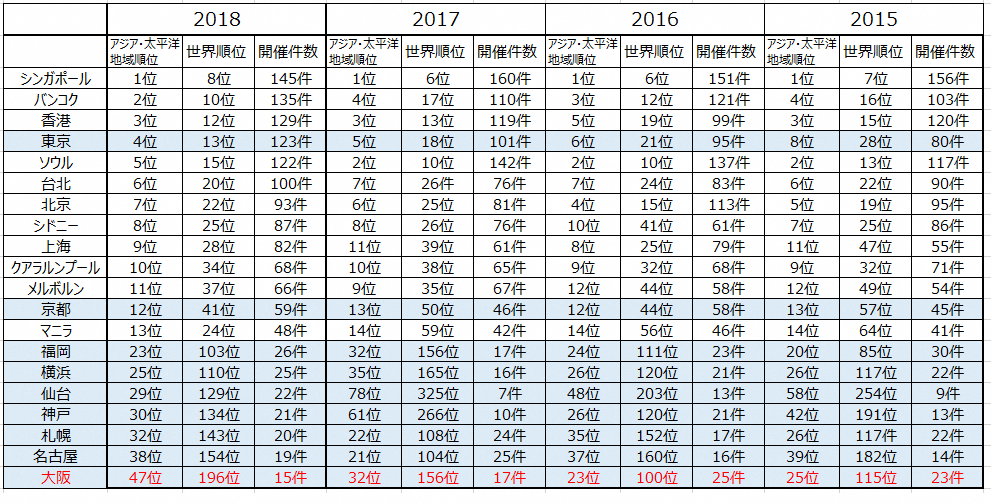 出典：観光局作成資料
14
参考データ５／ MICE③
■現在建設または計画中の主な公設MICE施設（日本国内）
大阪では、世界的な潮流となっている大規模MICE開催に対応可能なMICE施設は不足している。
一方、他都市では多くの施設において新設や拡張が予定されている。
出典：「大阪ＭＩＣＥ推進委員会資料」
　　　　（Ｒ元10月）より一部抜粋
（　参　考　）
15
参考データ６／欧米豪をはじめ幅広い国・地域からの集客①
来阪外国人旅行者数の国籍別割合は、東アジアからの訪問客が約75%、欧米豪からの訪問客が約10％となっている。
　　　　【全国】東アジア　70.1％　欧米豪　11.7％  　　【東京】東アジア　55.3％　欧米豪　20％
＜来阪外国人旅行者数の推移＞
単位：万人
16
※JNTO「訪日外客数」、観光庁「訪日外国人消費動向調査」をもとに推計（大阪観光局作成）
参考データ７／欧米豪をはじめ幅広い国・地域からの集客②
近隣の東アジアに比べ、遠方の欧米豪からの訪日客の滞在日数が長く、一人当たり旅行支出も高い結果となっている。
＜訪日外国人平均泊数＞
＜費目別にみる一般客一人当たりの旅行支出＞
（円/人）
※　観光・レジャー目的
（泊）
出典：2019年訪日外国人消費動向調査（観光庁）
17
参考データ８／富裕層の取り込み
現状では取組みが進んでいない富裕層の取り込みも重要であり、長期滞在や特別感、多様性への対応などが
　　必要となってくる。
＜富裕層マーケットにおける整理＞
出典：「欧米豪発アジアマーケット調査」2018年5月　株式会社日本政策投資銀行
18
参考データ９／国内観光の促進
来阪外国人旅行者の消費額は、計画策定時（2015年）から大幅に伸びを示してきた。
一方、日本国内における旅行消費額として、インバウンド消費は２割弱であり、大部分を占めるのは日本人の国内旅行である。
＜来阪外国人旅行消費額の推移＞
＜2019年の日本国内における
旅行消費額27.9兆円の内訳＞
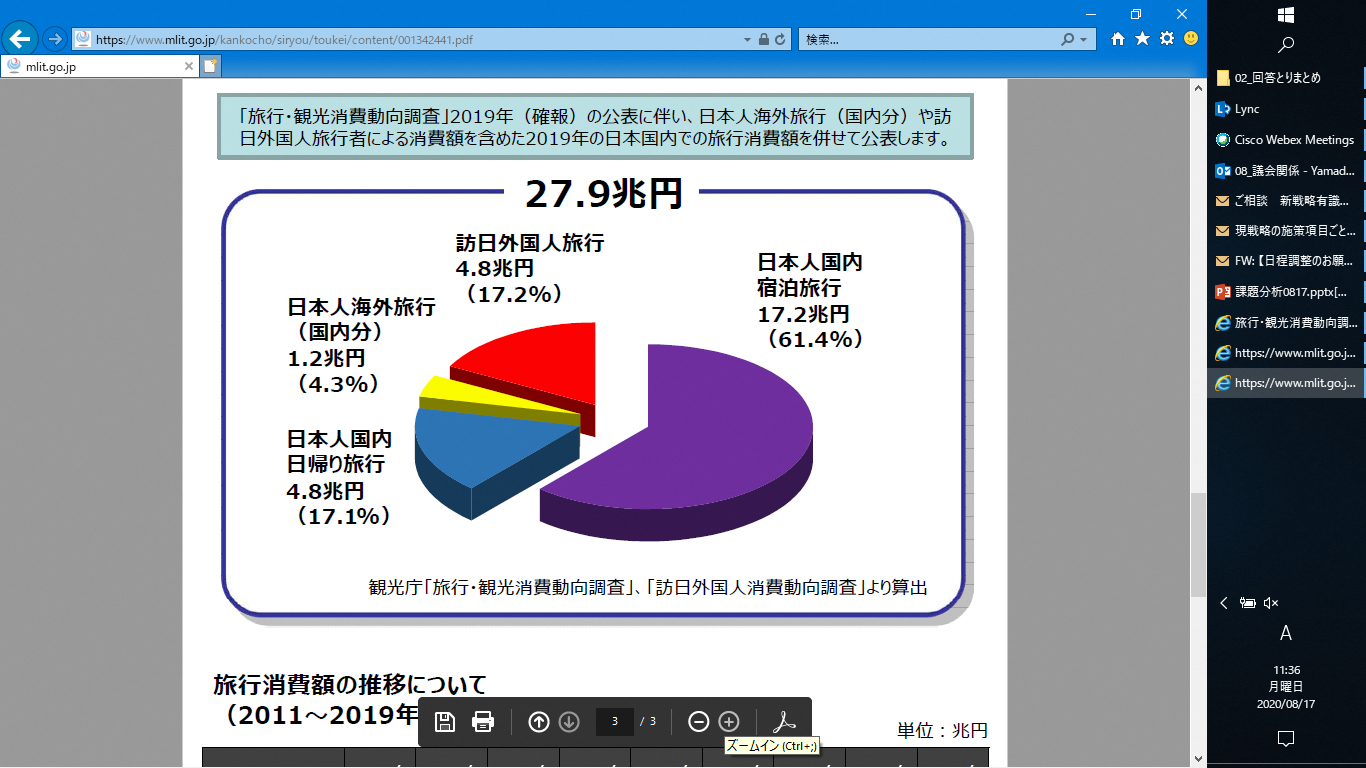 出典：旅行・観光消費動向調査・訪日外国人消費動向調査（観光庁）
※大阪観光局独自推計（単位：億円）
19
参考データ１０／周遊促進①
2018年の大阪府への年間外国人入込客を分析した結果、大阪市内への滞在が、昼間で約80％、夜間では約90％を占めている。
＜2018年外国人入込客数＞
昼間(10～18時）に2時間以上滞在した入込客数
夜間(２～５時）に2時間以上滞在した入込客数
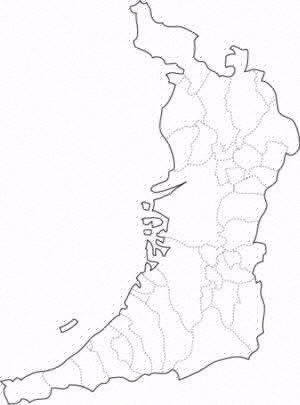 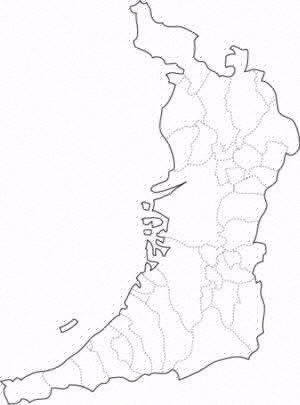 大阪市
3,105万人
（80.7％）
大阪市
2,153万人
（89.9％）
その他地域
　741万人
（19.3％）
その他地域
　241万人
（10.1％）
出典：「大阪府観光政策立案に係る調査・研究業務」報告書（2020年3月）
20
参考データ１１／周遊促進②
訪問場所は大阪市内に集中。
市外の観光地については、訪問者数は少なくとも満足度の高い観光地も存在。（箕面の滝、カップヌードルミュージアム、サントリー山崎醸造所など）
＜大阪の観光地で訪れた場所＞
訪れた場所（棒グラフ）
訪れた結果お勧めしたいと思った率（折れ線グラフ）
出典：2019年関西国際空港外国人動向調査（大阪観光局）
参考データ１２／文化・芸術による都市魅力向上
大阪は、劇場等の数は国内第７位であり、各種公演の開催数は第２位となっている。
＜劇場、音楽堂等の数（座席数300以上のホール）＞
＜コンサート公演回数　2019年＞
全施設数：1,827施設
全公演回数：31,889回 ※
※　一般社団法人コンサートプロモーターズ協会が会員69社に対し、ロック・ポップ
　ス、歌謡曲・演歌、ジャズ・フュージョン、クラシック、パフォーミングアーツ等の公演数
　を調査し、集計
出典：平成30年度「社会教育調査」文部科学省
出典：2019年基礎調査報告書　
　　　　（一般社団法人コンサートプロモーターズ協会）
22
参考データ１３／スポーツ資源を活かした都市魅力向上
都道府県別に主要プロスポーツチームの所在数を比較すると、大阪は、東京（14チーム）、神奈川（10チーム）に次ぐ、
　　 ８チームとなっている。
＜主要プロスポーツチーム数の所在都道府県トップ10（令和2年度）＞
23